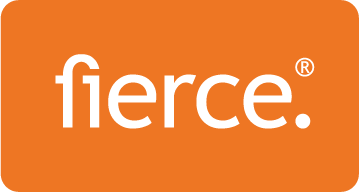 FIRESIDE CHAT
(Managers)
[Speaker Notes: Welcome, and thank you for joining today’s introduction to the Fierce Conversations Fireside Chat series!]
FIERCE CONVERSATIONS
Introduce yourself and one word or phrase that has really impacted you from your Fierce training(s)
[Speaker Notes: Take a moment to introduce yourself popcorn style: and choose a word or phrase that has really impacted you from Fierce over the past 4 weeks and why.]
Fierce Fireside Chat Goals
Create Community

Refresh some Fierce Ideas

Create a safe space to share wins/failures

Ask the community questions
[Speaker Notes: Quiz, Breakout Groups, debrief, and then end with large group share.]
The 4 objectives
Interrogate reality

Provoke learning

Tackle tough challenges

Enrich relationships
[Speaker Notes: Review the 4 objectives]
3 Transformational Ideas
Our careers, our companies, our relationships, and our lives succeed or fail, gradually then suddenly, one conversation at a time.
The conversation is the relationship.
All conversations are with myself and sometimes they involve other people.
[Speaker Notes: Let’s start with a review of the Transformational Ideas. Who would like to read them?]
The 7 principles
Master the courage to interrogate reality
Come out from behind yourself, into the conversation and make it real
Be here, prepare to be nowhere else
Tackle your toughest challenge
Obey your instincts
Take responsibility for your emotional wake
Let silence do the heavy lifting
[Speaker Notes: Review the 7 principles]
Breakout Group #1
Share an example of how you’ve used any of the Fierce Concepts on your team and what was the outcome.
[Speaker Notes: Debrief: invite participants to share out from their breakout group.

Probe for deeper conversation:
what was the impact
what was difficult
what did you feel
what would you have done differently]
Large Group
What is something you’ve started, stopped, or continued doing on your teams in relation to the Fierce concepts?
Breakout Group #2
What are your team's greatest painpoints?

How might some of the Fierce teachings help with those painpoints?
[Speaker Notes: Debrief: invite participants to share out from their breakout group.

Probe for deeper conversation:
what was the impact
what was difficult
what did you feel
what would you have done differently]
Large Group
What are your lingering questions or insights you’d like to ask this community?
Staying Fierce Reminders
Fierce Connect App
Fierce Digital Platform
Fierce LinkedIn Community
Fierce Blog and Newsletter
[Speaker Notes: Fierce Connect App: it’s a tool available for you in the spur of the moment when you realize you need to have a beach ball conversation or a coaching conversation. You can capture your notes on your smart device and print it out when you’re ready to engage in the conversation.
Fierce Digital Platform: this is your Fierce journey. You’re in charge of your professional growth and you have access to all the Fierce models, 3D simulations, and recordings at any time.
Fierce Linkedin Community: engage with the wider Fierce community. Pose questions, share resources, and connect with people outside of your organization who also live Fiercely everyday!
Fierce Resources: the Fierce website has a resources tab where you can find articles, white papers, case studies, and video blogs to help you continue to apply the Fierce concepts to your everyday life at home and at work. Make sure you sign up for the Fierce Newsletter to stay abreast of all things Fierce.]
Future Fierce Events
Fierce Delegate Workshop
April 23 1pm-3:30pm
Fierce Confront Workshop
May 13 1pm-3:30pm
May 25 1pm-3:30pm
Fireside Chats
July 13: 10-11am
October 21: 3-4pm
January 19 11-12pm
[Speaker Notes: Add future events and workshop dates]